স্বাগতম
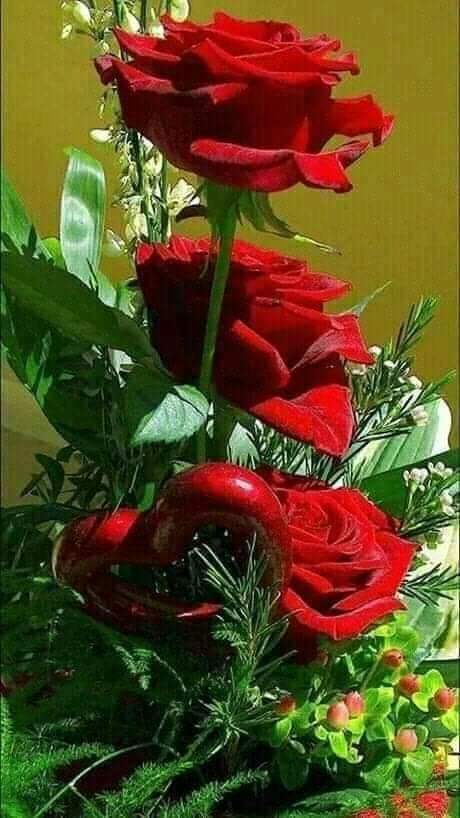 2/4/2013
[Speaker Notes: মোঃ আবু হানিফ, (প্রভাষক) বাংলা, মাদরাসাতু ইশায়াতিল উলুম ।]
মোঃ আবু হানিফ
 (প্রভাষক) বাংলা
মাদরাসাতু ইশায়াতিল উলুম ।
ইমেইলঃ abuhanif4045@gmail.com
অষ্টম শ্রেণীর
বাংলা ১য় পত্র
2/4/2013
[Speaker Notes: মোঃ আবু হানিফ, (প্রভাষক) বাংলা, মাদরাসাতু ইশায়াতিল উলুম ।]
2/4/2013
[Speaker Notes: মোঃ আবু হানিফ, (প্রভাষক) বাংলা, মাদরাসাতু ইশায়াতিল উলুম ।]
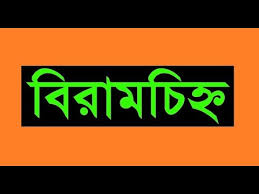 2/4/2013
[Speaker Notes: মোঃ আবু হানিফ, (প্রভাষক) বাংলা, মাদরাসাতু ইশায়াতিল উলুম ।]
এ পাঠ শেষে শিক্ষার্থীরা……

১।বিরাম চিহ্ন সম্পর্কে ধারনা লাভ করবে;
২।বিরাম চিহ্ন কেন ব্যবহার হয় ব্যাখ্যা করতে পারবে; 
৩।বাক্যে কমার ব্যবহার সম্পর্কে বলতে পারবে।;
৪। বাক্যে বিরাম চিহ্নের প্রয়োগ করতে পারবে।
2/4/2013
[Speaker Notes: মোঃ আবু হানিফ, (প্রভাষক) বাংলা, মাদরাসাতু ইশায়াতিল উলুম ।]
বিরাম চিহ্নঃ বাক্যের অর্থ সুস্পষ্টভাবে বোঝাবার জন্য বাক্যের মধ্যে বা বাক্যের শেষে কিংবা বাক্যের আবেগ(আনন্দ, বেদনা, দুঃখ), জিজ্ঞাসা ইত্যাদি প্রকাশের উদ্দেশে বাক্য গঠনে যেভাবে বিরতি দিতে হয় এবং লেখার সময় বাক্যের মধ্যে তা দেখানোর জন্য যেসব সাংকেতিক চিহ্ন ব্যবহার করা হয় ,সেগুলোই বিরাম চিহ্ন বা যতি চিহ্ন বা ছেদ চিহ্ন।
2/4/2013
[Speaker Notes: মোঃ আবু হানিফ, (প্রভাষক) বাংলা, মাদরাসাতু ইশায়াতিল উলুম ।]
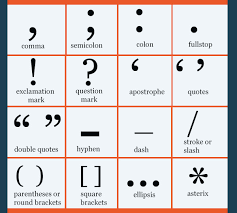 চিহ্নগুলো লক্ষ কর।
2/4/2013
[Speaker Notes: মোঃ আবু হানিফ, (প্রভাষক) বাংলা, মাদরাসাতু ইশায়াতিল উলুম ।]
একক কাজ
১। বিরাম চিহ্ন বা যতি চিহ্ন বা ছেদ চিহ্ন এর সজ্ঞা দাও?
2/4/2013
[Speaker Notes: মোঃ আবু হানিফ, (প্রভাষক) বাংলা, মাদরাসাতু ইশায়াতিল উলুম ।]
2/4/2013
[Speaker Notes: মোঃ আবু হানিফ, (প্রভাষক) বাংলা, মাদরাসাতু ইশায়াতিল উলুম ।]
2/4/2013
[Speaker Notes: মোঃ আবু হানিফ, (প্রভাষক) বাংলা, মাদরাসাতু ইশায়াতিল উলুম ।]
জোড়ায় কাজ
বিরাম চিহ্ন বা যতি চিহ্ন বা ছেদ চিহ্ন কত প্রকার ও কী কী?
2/4/2013
[Speaker Notes: মোঃ আবু হানিফ, (প্রভাষক) বাংলা, মাদরাসাতু ইশায়াতিল উলুম ।]
১ . এক বলতে ‘‘উক’’  অর্থাৎ  এক ( 1)  বলতে যে সময় প্রয়োজন ‘উদ্ধরণ  চিহ্ন ও কমার’ পর ঐ পরিমান সময় থামতে হবে। 
2. একের দ্বিগুন ‘‘সেমি’’  অর্থ্যাৎ এক ( 1)  বলতে যে সময় প্রয়োজন তার দ্বিগুন  পরিমান সময় ‘‘সেমিকোলেনের’’ পর থামতে হবে। 
3. ‘‘ড্যাসদা’’ ‘‘কোলনদা’’ এক সেকেন্ড  ‘‘বি জি’’ অর্থ্যাৎ ড্যাসদার ড্যাস মানে ড্যাস ও কোলনদা মানে কোলন ও সেমিকোলন, বিজির বি মানে বিস্ময় চিহ্ন, জি মানে জিজ্ঞাসা চিহ্ন  (অথ্যাৎ ড্যাস, কোলন ,সেমিকোলন, বিস্ময়চিহ্ন ও জিজ্ঞাসা চিহ্নর পর এক সেকেন্ড পরিমান সময় থামতে হয়। )
4. হাই ব্যাক থামে না মানে হাইফেন ও ব্যাকেট পর কোন বিরতিকাল নেই
2/4/2013
[Speaker Notes: মোঃ আবু হানিফ, (প্রভাষক) বাংলা, মাদরাসাতু ইশায়াতিল উলুম ।]
বাক্যের অর্থ সুস্পষ্ট করার জন্য।
বাক্যের সঠিক আবেগ বোঝাবার জন্য।
বাক্যের কোথায় কতটুকু থামতে তা বোঝাবার জন্য।
2/4/2013
[Speaker Notes: মোঃ আবু হানিফ, (প্রভাষক) বাংলা, মাদরাসাতু ইশায়াতিল উলুম ।]
বাক্য পাঠকালে সুস্পস্টতা বা অর্থ-বিভাগ দেখানোর জন্য যেখানে স্বল্প বিরতির প্রয়োজন সেখানে কমা ব্যবহৃত হয়। যেমনঃ সুখ চাও, সুখ পাবে পরিশ্রমে।
সম্বোধন পদের পরে জমা বসে। যেমনঃ নিপা, এদিকে তাকাও।
উদ্ধরণ চিহ্নের আগে কমা বসে। যেমনঃরনি বলল, “কাল স্কুলে যাবে”।
একাধিক বিশেষ্য বা বিশেষণ পদ একসঙ্গে বসলে শেষ পদ বাদে বাকি পদ গুলোর পর কমা বসে।যেমনঃ সুখ, দুঃখ, আশা,নৈরাশ্য একই মালিকার পুষ্প।
বাড়ী বা রাস্তা নম্বরের পরে কমা বসে। যেমনঃ ৯, ইকবাল রোড। ঢাকা-১২০৭।
সমজাতীয় একাধিক পদ পরপর থাকলে কমা বসে।যেমনঃ পদ্মা, মেঘনা, যমুনা আর ব্রহ্মপুত্র আমদের বড় নদী।
এক ধরনের পদ জোড়ায় জোড়ায় থাকলে প্রতি জোড়াকে আলাদা করতে কমা বসে।যেমনঃ মাম-মামি, চাচা-চাচি, ফুফাফুফু আমাদের সঙ্গে বনভোজনে গিয়াছিলেন।
এক ধরনের একাধিক বাক্যাংশকে আলাদা করতে কমা বসে। যেমনঃ আমাদের আছে শহিদ দিবস, স্বাধীনতা দিবস, বিজয় দিবস।
2/4/2013
[Speaker Notes: মোঃ আবু হানিফ, (প্রভাষক) বাংলা, মাদরাসাতু ইশায়াতিল উলুম ।]
দলগত কাজ
বাক্যের শেষে ব্যবহৃত বিরাম চিহ্ন গুলো দিয়ে তিনটি বাক্য লিখ। 
বাক্যের মধ্যে ব্যবহৃত বিরাম চিহ্ন গুলো দিয়ে তিনটি বাক্য লিখ।
2/4/2013
[Speaker Notes: মোঃ আবু হানিফ, (প্রভাষক) বাংলা, মাদরাসাতু ইশায়াতিল উলুম ।]
মুল্যায়ন
১। দাড়ি চিহ্নের জন্য কত সময় থামতে হয়?
ক) এক সেকেন্ড  খ) দুই সেকেন্ড  গ) তিন সেকেন্ড ঘ) চার সেকেন্ড 
২। বাংলা ব্যাকরণে বিরামচিহ্ন কয়টি?
(ক) 10টি				(খ) 11টি
(গ) 12টি				(ঘ) 14টি 
৩।‘কমা’ বিরাম চিহ্নটির পর কতক্ষণ সময় থামতে হবে?
(ক) 1 (এক) বলতে যে সময় প্রয়োজন 	(খ) এক বলার দিগুণ	
(গ) থামতে হবে না					(গ) কোনটি নয়
৪। কমার চেয়ে বেশি বিরতির প্রয়োজন হলে কোন চিহ্ন বসে ?
ক) কোলন খ) সেমিকোলন গ) দাঁড়ি ঘ) হাইফেন।
৫।বিরাম শব্দের  অর্থ কী?
ক) বিশ্রাম বা বিরতি খ) ধীর গতি গ) দ্রুত পড়া ঘ) বিরতিহীন।
2/4/2013
[Speaker Notes: মোঃ আবু হানিফ, (প্রভাষক) বাংলা, মাদরাসাতু ইশায়াতিল উলুম ।]
বাড়ির কাজ
নিচের অনুচ্ছেদটিতে সঠিক বিরাম চিহ্ন বসাওঃ

মানবসভ্যতা নির্মাণে নারী ও পুরুষের সমান অবদান  র‌য়েছে কিন্তু ইতিহাসে পুরুষের কথা যতটা লেখা হয়েছে নারীর ততটা হয়নি নারীকে তার কর্ম-স্বকৃতি থেকে বঞ্চিত করা হয়েছে এখন দিন এসেছে সম-অধিকারের নারী-পুরুষ সবাইকে সুন্দর ও উজ্জ্বল ভবিষ্যতের জন্য সম্মিলিতভাবে কাজ করতে হবে।
2/4/2013
[Speaker Notes: মোঃ আবু হানিফ, (প্রভাষক) বাংলা, মাদরাসাতু ইশায়াতিল উলুম ।]
ধন্যবাদ
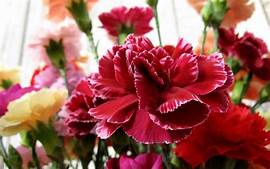 2/4/2013
[Speaker Notes: মোঃ আবু হানিফ, (প্রভাষক) বাংলা, মাদরাসাতু ইশায়াতিল উলুম ।]